NEBEZPEČÍ V POTRAVINÁCH
Typy nebezpečí
Biologické
Patogenní, podmíněně patogenní agens
Salmonely, Listeria monocytogenes, E. coli O157:H7, Enterobacter sakazakii, stafylokokový enterotoxin (Nařízení ES  č. 2073/2005 o mikrob. kritériích pro potraviny)
Campylobactery, Pseudomonas aeruginosa, Bacillus cereus, Clostridium botulinum, Clostridium perfringens…
Zdroje
Lidé, rostliny, zvířata
Vehikula
Ruce, pracovní oděvy, povrchy a zařízení
Monitoring zoonóz (© SVS ČR, 2012)
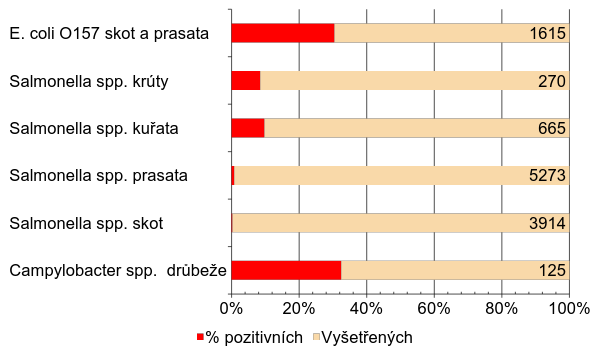 Typy nebezpečí
Chemické
Pěstování a produkce potravin: růstové preparáty, veterinární léčiva, hnojiva, pesticidy, kontaminanty z prostředí
Zpracování a výroba potravin: maziva, čistící prostředky, pesticidy, insekticidy, chladící média
Toxické potraviny
Rostliny, byliny, doplňky stravy s obsahem farmakoaktivních látek
Paralytické a průjmové otravy z ryb, scombrotoxické ryby (důsledek špatného skladování)
Aditiva
E-kódy a jejich nejvyšší přípustná množství (pokud syntetický původ)
Typy limitů
Kontaminace: 
TDI: Tolerable Daily Intake (mg/kg t. hm. a den)
ADI: Acceptable Daily Intake (mg/kg t. hm. a den)
Aspartam (E 951; ADI = 40 mg/kg t. hm. a den)
Nejvyšší přípustná množství (mg/kg)
Monitoring dietární expozice (© SZU, subsystém IV, 2011)
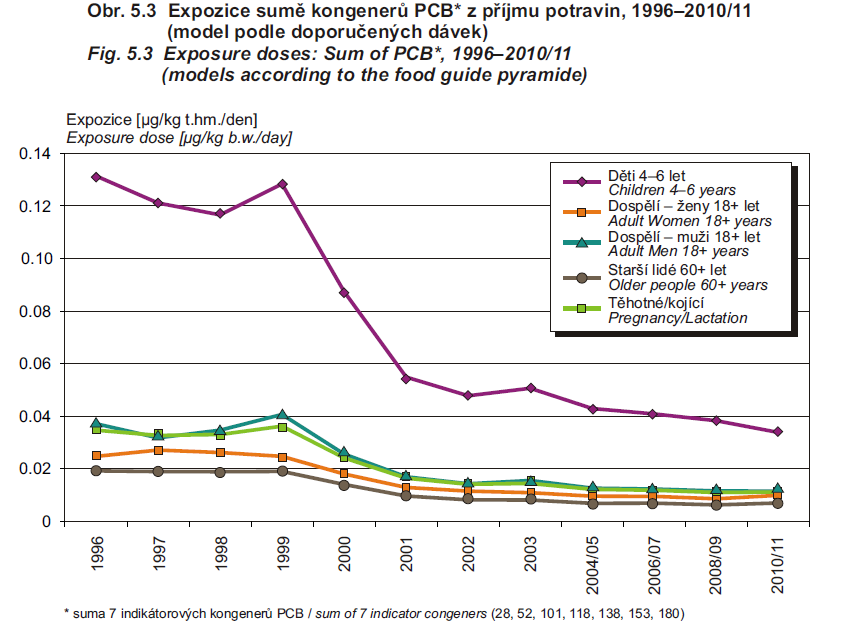 Typy nebezpečí
Fyzikální
Sklo (čiré)
Sponky, části oprýskávajícího nátěru, šrouby, matky, třísky, provázky, kousky lepenky, knoflíky, šperky…
Další typy nebezpečí (nezařazeno)
Značení potravin
Značení uvádějící spotřebitele v omyl
Alergeny
Zakrývání pravého původu potraviny („žádný údaj taky údaj“)
Radioaktivní izotopy v potravinách [Bq; s-1]
Přímo ionizující (dlouhodobější účinky po vstřebání) [Gy; J/kg t. hm. ⇢Sv]
alfa, beta: přirozené pozadí, následek havárií (nejčastěji)
Nepřímo ionizující [Gy⇢ Sv]
Gama: Průmyslové ozařování potravin
Černobyl, 1986; Fukushima, 2011
Rizika vnímaná očima spotřebitele
Potraviny ošetřené ionizujícím zářením
Geneticky modifikované organismy
Rapid Alert System for Food and Feed
EFSA  ⇔ EK
Typy hlášení (notification)
Varování (Alert)
Nebezpečí na trhu, akce nutná
Informace (Information)
Nebezpečí nepřítomno, akce není nutná
Odmítnutí na hranicích (Border rejection)
Nebezpečí zadrženo
Novinka (News)
zajímavost
Národní kontaktní místo (SZPI)
KI SZPI
SVS ČR
OOVZ
Ostatní
(SUJB, MV ČR…)
Základní modely posuzování
Kvalitativní odhad
Syrové maso může způsobit onemocnění
Chybí kvantifikace
Semikvantitativní odhad
Riziko nízké, střední, velké
Pro některé účely dostatečné 
Kvantitativní hodnocení rizika (HRA – Health Risk Assesment obecně, QMRA -  Quantitative Microbial Risk Assesment)
4 stupňový proces
Identifikace nebezpečnosti
Vztah dávka účinek
Hodnocení expozice
Charakterizace rizika
Podklad pro řízení rizik (legislativa), EFSA, SZU…